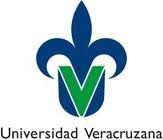 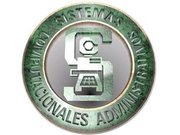 Seguridad en Redes
Escaneo de Puertos
Escaneo de puertos se emplea para designar la acción de analizar por medio de un programa el estado de los puertos de una máquina conectada a una red de comunicaciones.
Objetivo del escaneo
Detectar si un puerto está abierto.
Detectar si un puerto está cerrado o protegido por un cortafuegos.
Detectar qué servicios comunes está ofreciendo la máquina.
Posibles vulnerabilidades de seguridad según los puertos abiertos.
También puede llegar a detectar el sistema operativo que está ejecutando la máquina. 
5. Descubrir direcciones IP del sistema objetivo (target).
En el escaneo el atacante utiliza toda la información que obtuvo en la Fase de Reconocimiento o (fase1) para identificar vulnerabilidades específicas. Por ejemplo, si el atacante descubrió que su objetivo o su víctima usa el sistema operativo Windows XP entonces el buscara vulnerabilidades especificas que tenga ese sistema operativo para saber por dónde atacarlo.
Existen 3 tipos de escaneos
Escaneo de puertos 
Escaneo de red
Escaneo de Vulnerabilidades:
Escaneo de puertos
Es verificar los servicios o aplicaciones que están corriendo en el sistema objetivo o victima por el envió de una secuencia de mensajes para intentar penetrar en los puertos. El escaneo de puertos implica el conectarse a los puertos de los protocolos TCP Y UDP para determinar en que estado están corriendo los servicios.
Escaneo de red
Es el procedimiento de identificar hosts  activos en una red para atacarlos (en el caso de un Hacker o Cracker) o para realizar tareas de seguridad (en el caso de un administrador de redes). Los Host son identificados por su dirección IP individua
Escaneo de Vulnerabilidades
Es el método usado para detectar vulnerabilidades en los sistemas y redes, es usado para saber si un sistema puede ser “explotado”. Los escáner de vulnerabilidades usan un motor de escaneo con un catalogo que contiene un archivo con una lista de vulnerabilidades conocidas y exploits comunes.
PROTOCOLO TCP
En TCP el protocolo que usan los ordenadores para entenderse en Internet -y actualmente casi en cualquier otra red-, el puerto es una numeración lógica que se asigna a las conexiones, tanto en el origen como en el destino.
Banderas (flags) de comunicación de TCP:
La comunicación estándar del protocolo de control de transmisión (TCP) es controlada por banderas en la cabecera de los paquetes  (TCP Packet Header). Estas banderas gobiernan la conexión entre hosts o computadoras, dándoles instrucciones al sistema
Las Banderas
1. Synchronize – alias “SYN” 
2. Acknowledgement – alias “ACK”
3. Push – alias “PSH” 
4. Urgent – alias “URG” 
5. Finish – alias “FIN” 
6. Reset – alias “RST
El apretón de manos de 3 vías (Three Way Handshake):
TCP es un protocolo orientado a conexión, el cual implica el establecimiento de una conexión, esto se hace antes de que se puedan transferir datos entre aplicaciones. Esta conexión es posible a través del proceso de Three Way Handshake. La implementación de esté establece una conexión entre protocolos.
Ejemplo de Three Way Handshake:
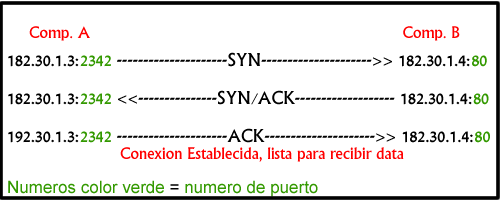 Rastreo de puertos UDP
Aunque el protocolo UDP no está orientado a la conexión, es posible realizar un escaneo. No tiene un paquete SYN como el protocolo TCP, sin embargo si un paquete se envía a un puerto que no está abierto, responde con un mensaje ICMP
Rastreo de puertos UDP
La mayoría de los escáners de puertos UDP usan este método, e infieren que si no hay respuesta, el puerto está abierto. Pero en el caso que esté filtrado por un firewall, este método dará una información errónea.
Rastreo de puertos UDP
Una opción es enviar paquetes UDP de una aplicación específica, para generar una respuesta de la capa de aplicación.
Seguridad de puertos
Herramientas mas usadas
Nmap Security Scanner
Nmap Hackers 
Nmap Dev 
Bugtraq 
Full Disclosure 
Pen Test 
Basics 
More
Equipo 2
Caballero Lagunés María de la Paz 
Francisco Hernández Gabriela
Jesús Arturo Peña Perez
De La Cruz Hernández Claudio
Vela Izozorbe Iván Rubén